Clean Marina Survey 2013
Anna Townshend,
Marina Dock Age editor
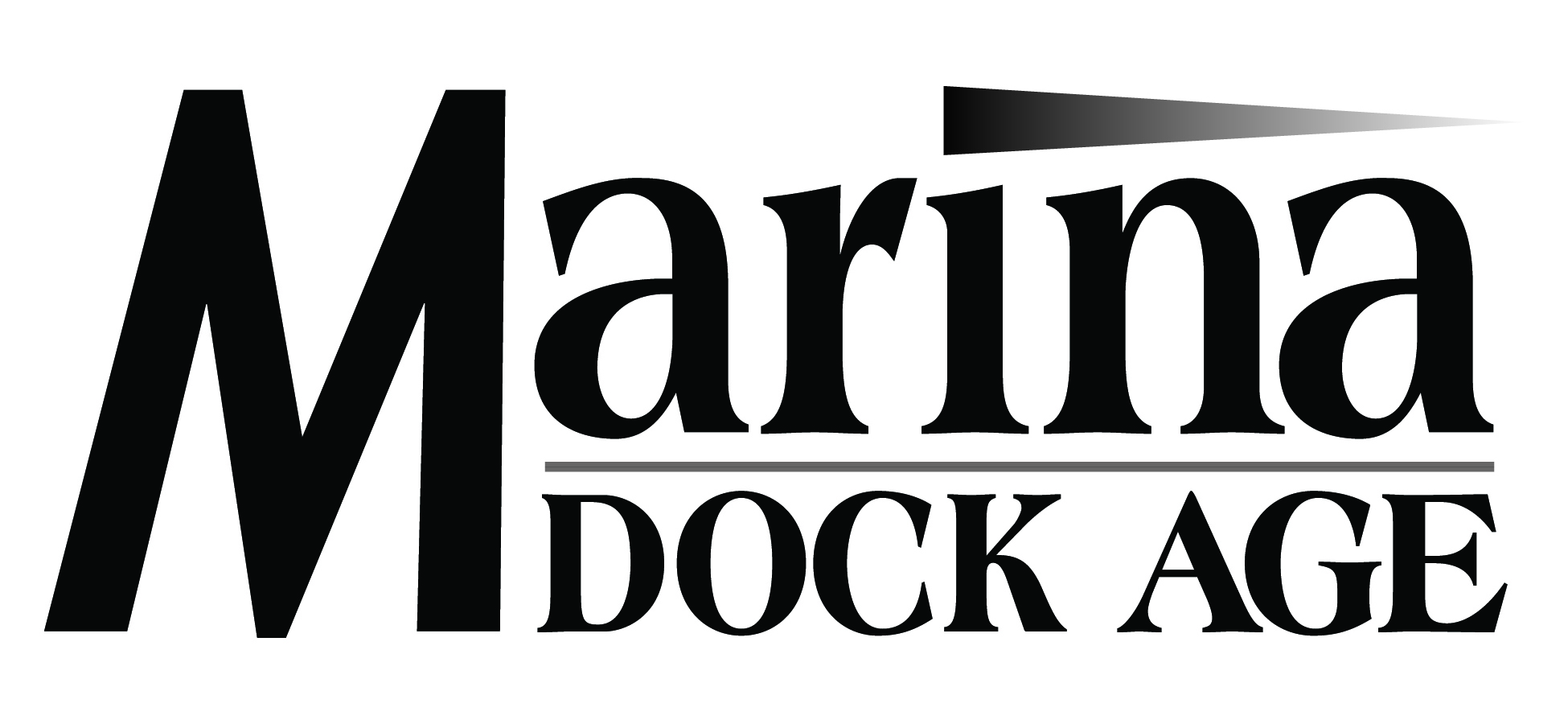 Why Surveys?
Not a lot of marina data out there!
Overall, those outside the industry, especially investors, need benchmarks and numbers for comparison.
For those inside the industry, you can gauge the overall health of the industry/program.
Gauge your own health, in comparison to others.
Be an advocate for the marina industry data! 
MDA surveys are conducted online, and can be found in e-newsletters and our website.

If you do not receive our surveys by email, please see me, or email me at atownshend@marinadockage.com.
Clean Marina Survey Statistics
Non-CM
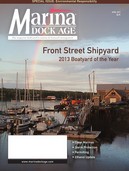 Spring 2013
MDA April issue
Topics

Clean Marina Procedures/Practices
Most Challenging/Easiest
Purchasing Equipment
Infrastructure Changes
Cost Savings
Certification/Annual Costs
Time Investment

Why are you not a CM?
Where do you need improvement?
Cross-tabulation

Regional
Facility Size
Type of Facility
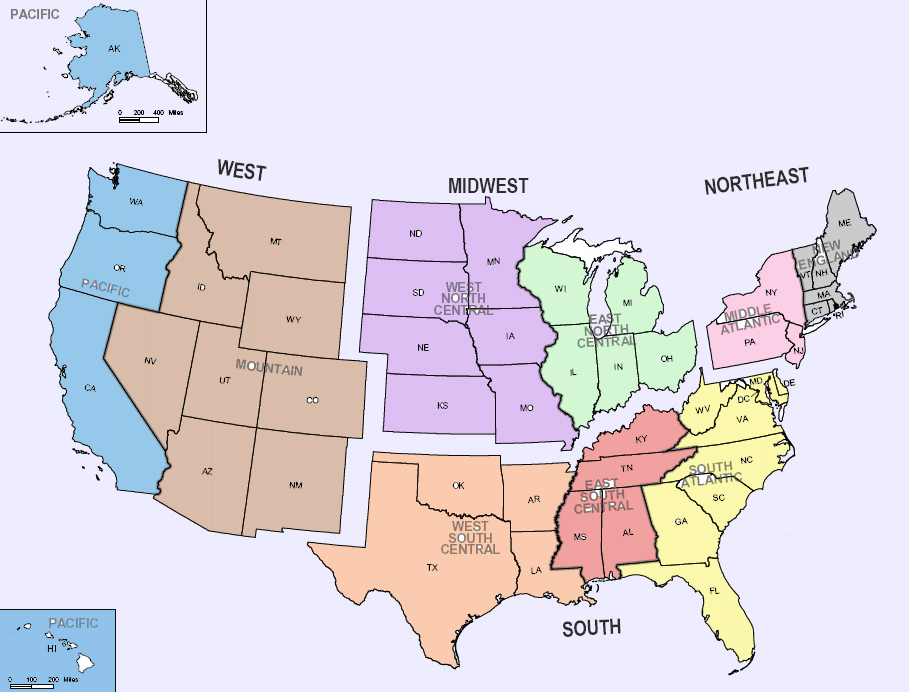 Respondent Profile – Regional/States
5%
6%
27%
13%
Top States

California  16%
Florida  13%
Washington  8%
Maryland  7%
Virginia  6%
Minnesota 5%
South Carolina  5%
Michigan  4%
Wisconsin 4%
3%
36%
4%
2%
4%
Regional –
Northeast  9%			Midwest  18%		  South  42%		West  31%
Respondent Profile – Type of Facility
Storage vs. Service
Boatyard   39%
Marinas    60%
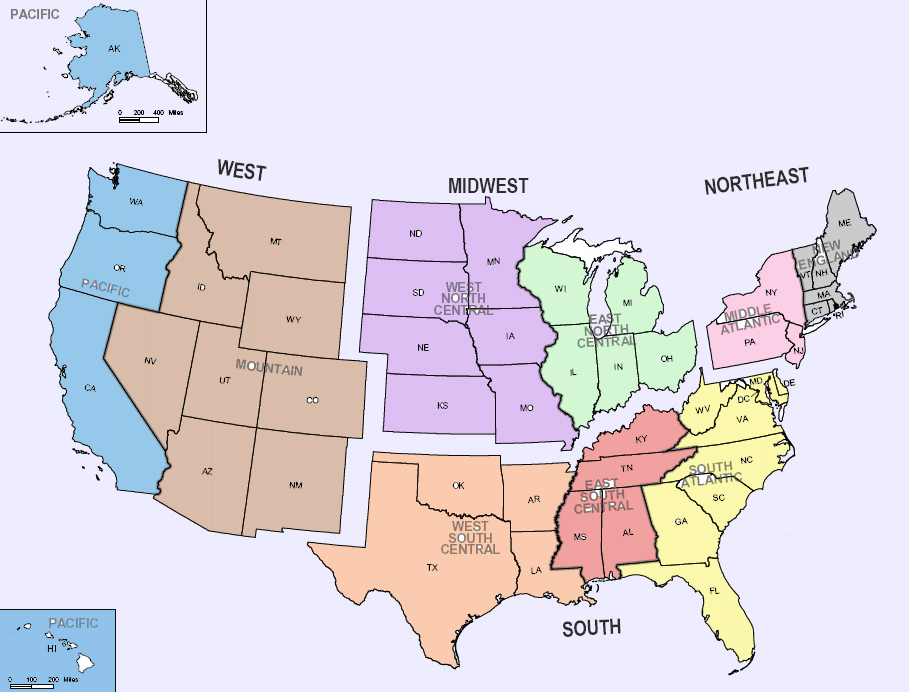 Respondent Profile – Type of Facility/ regional
Marinas
Boatyards
6%
7%
2%
11%
11%
18%
35%
11%
0%
7%
39%
32%
3%
5%
3%
7%
2%
2%
Respondent Profile – Facility Size
Small (1 to 99)
24%
Large (250+)
44%
Medium (100 to 249)
31%
Clean Marina Procedures/Practices – Overall
In what areas, did you implement procedures or practices as part of the Clean Marina program?
Clean Marina Procedures/Practices – By Facility Type
Most Challenging Clean Marina Procedures/Practices -- REGIONAL
Most Challenging Clean Marina Procedures/Practices – By Facility Size
Most Challenging Clean Marina Procedures/Practices – By Facility Type
Easiest Clean Marina Procedures/Practices
Pollution Prevention Equipment
What equipment did you purchase for CM certification?
 
Vacuum sanders
Recycling tanks or bins
Washwater recycling system
Low flow toilets
Automatic light fixtures
Electric hand dryers
Fueling equipment
Storm drain filters
Oil booms
Infrastructure Changes
Infrastructure Changes – by size
Percentage of facilities (small, medium and large) that made infrastructure changes in each category
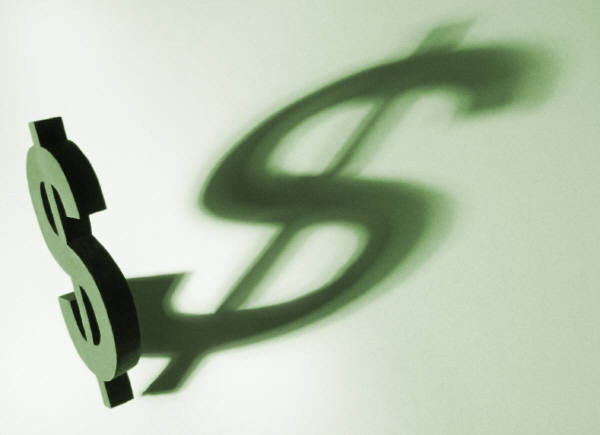 Clean Marina Costs/Time Investment
Total initial certification cost: $31,765
Marinas
$14,493
Boatyards$52,553
Northeast $71,438	     Midwest $30,038
South $42,468		     West $1,925
Small		Medium		Large
$201,000		$16,158		$26,629
Annual Environmental Costs: $7,286
Annual Environmental Costs for non-CMs – $30,482
Northeast $1,816	     Midwest $30,038
South $42,468		     West $3,368
Marinas
$4,129
Boatyards$11,406
Small		Medium		Large
$51,375		$3,223		$6,521
Estimate the total time investment from initial interest until final certification:  11 months
Small		Medium		Large
22			10			8
Northeast: 12	     Midwest: 13
South: 12		     West: 5
Clean Marina Cost Savings
Did you experience cost savings after being certified a Clean Marina?
REGIONAL
Clean Marina Cost Savings – by Facility Size/Size
Grant Funding for Certification or Compliance
About 1//3 used funding
CVA Funds (pumpout)
BIG Funds (transient vessels)
State/municipal funds
Funded Facilities (1/3) –  REGIONAL
Clean Marina Questions?
Non-Clean Marinas – Respondent Profile, regional/states
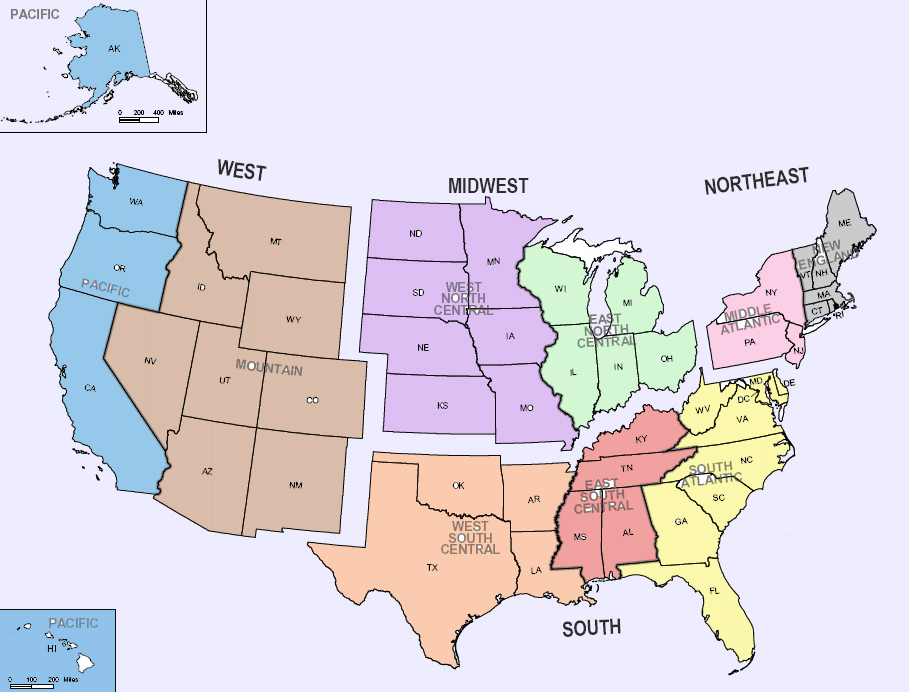 Top States

North Carolina 13%
Florida 9%
New York 9%
Maryland 9%
Massachusetts 6%
Ohio 6%
California 4%
Connecticut 4%
Indiana 4%
New Hampshire 4%
New Jersey 4%
Rhode Island 4%
Texas 4%
Virginia 4%
19%
2%
9%
13%
17%
34%
0%
2%
4%
Regional –
Northeast  36%		Midwest  15%		  South  40%		West  9%
CMs – Northeast 9%			   Midwest  18%	          South  42%		   West 31%
What’s the number one reason why are you NOT a Clean Marina?
Clean Marina Costs vs. the Cost of Not Being a Clean Marina
Procedures/Practices for Pollution Control and/or Environmental Regulations for non-CMs
Most Challenging/Difficult Practices or Procedures for Non-CMs
In what areas, do you most need improvement?
Infrastructure Changes for Pollution Control or Regulation Standards – overall Non-CMs
Thank you!



Watch for MDA surveys all year round!




Questions, comments, concerns,
contact Anna Townshend,
atownshend@marinadockage.com
314-241-7355
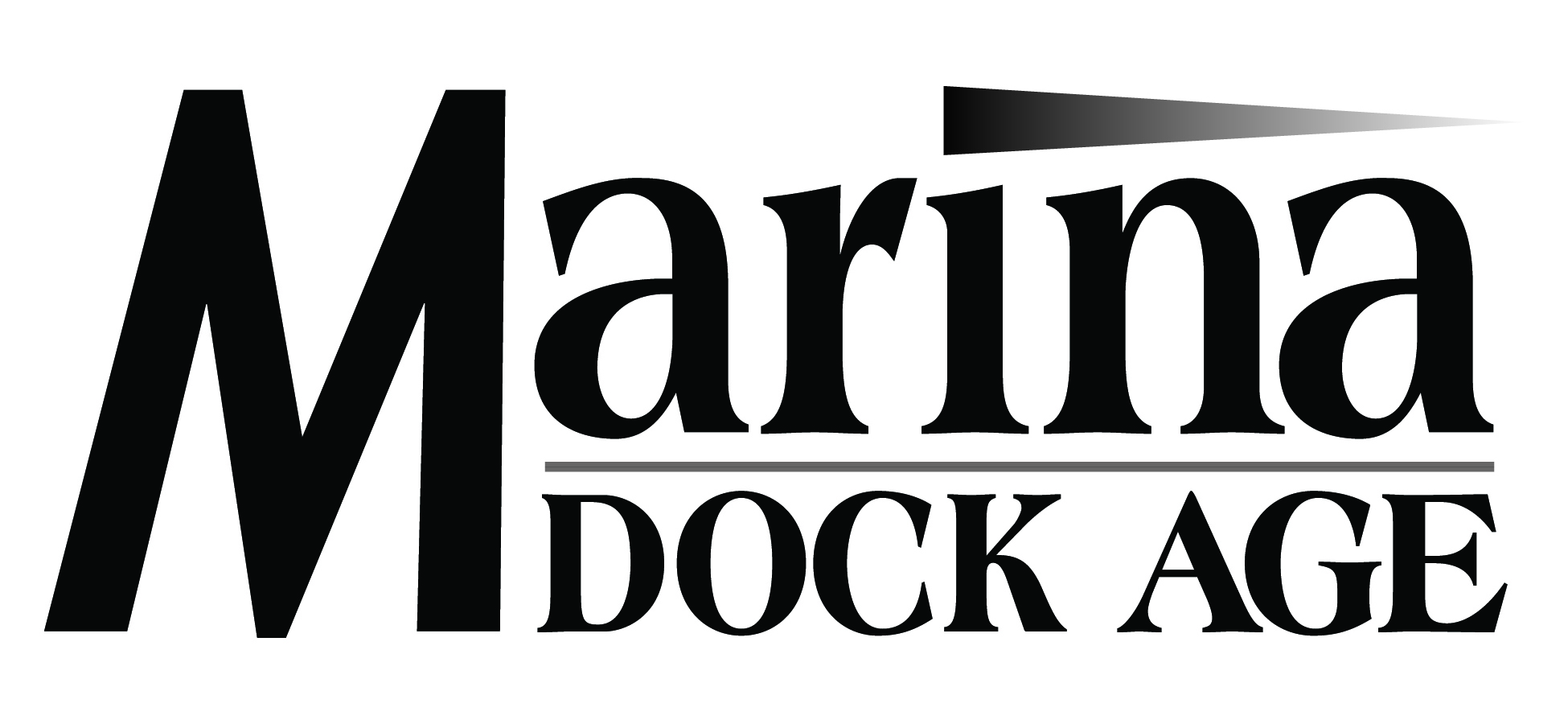